ИСПОЛНЕНИЯ БЮДЖЕТА
с.Казахстан, 2020г.
Структура бюджета Аппарат акима Жагатальского сельского округа Алакольского района по  состоянию на 1 июля 2020 года
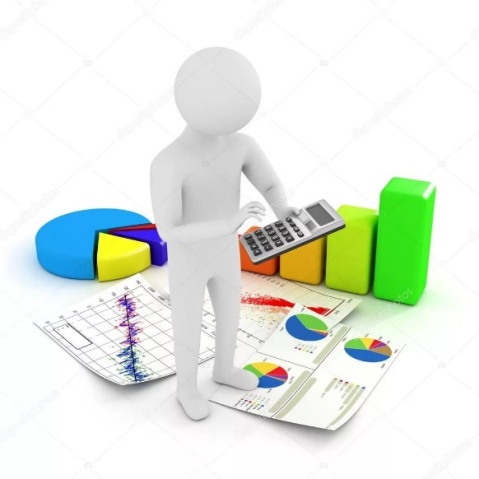 ПОСТУПЛЕНИЯ
16324,0 тыс. тенге
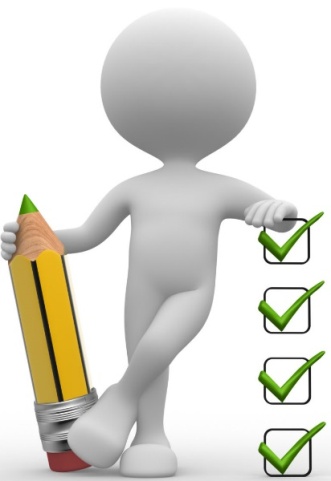 РАСХОДЫ
17606,8 млн. тенге
1
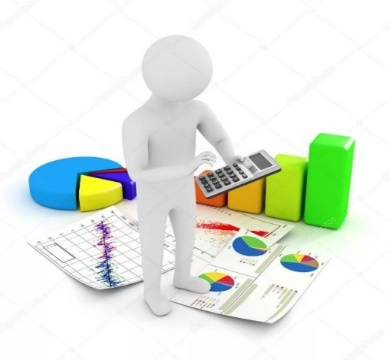 Структура поступленийбюджета Аппарат акима Жагатальского сельского округаАлакольского районана 1 июля за 2018 – 2020 год, тыс.тенге
2
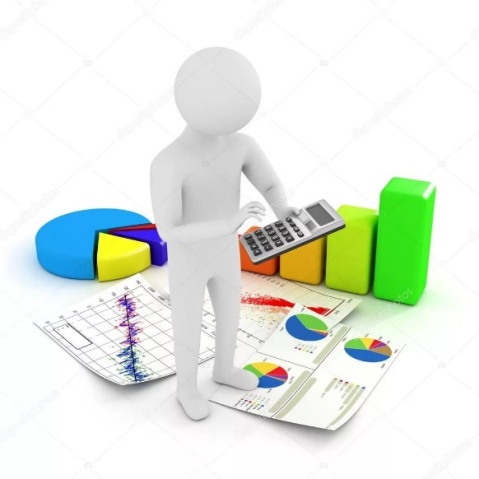 Динамика поступлений на 1 июляза 2018 – 2020  годы, тыс.тенге
16324,0
3
Основные виды налоговых поступлений 
на 1 июля 2020 года, тыс.тенге
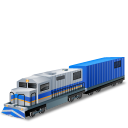 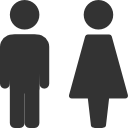 налог на транспортные средства с физ.лицо
838,0 тыс.тенге
ИПН
1020,0
тыс.тенге
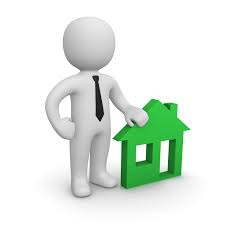 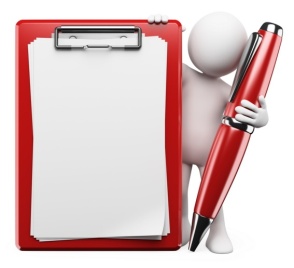 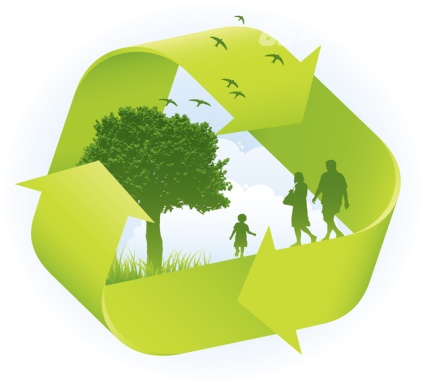 налог на имущества
24,0 тыс тенге
ПРИМЕЧАНИЕ:
Всего налоговых поступлений 
на 1 июля 2020 года       2003,0 тыс.тенге или 110,4% в целом от поступлений
Земельный налог
121,0 тыс.тенге
4
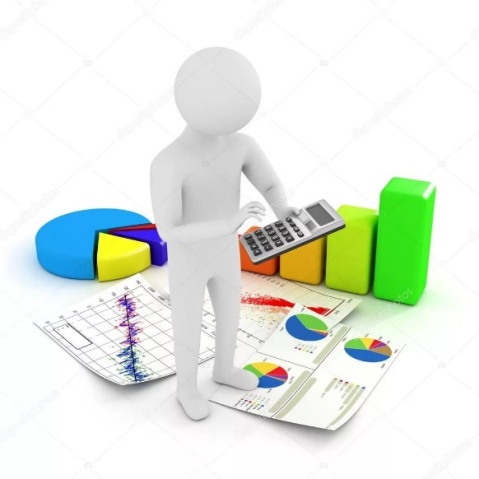 Налоговые поступления в динамике, тыс.тенге
на 1 июля за 2018 – 2020 годы
5
Исполнение бюджета по расходам на 1 июля за 2018-2020 годы, тыс.тенге
6